Здравствуйте, ребята! Вы меня узнали? Ребята вы помните , что произошло в моём мультфильме с нашей планетой Земля? Посмотрите….
Это  фото из мультфильма . А сейчас вы увидите настоящие фотографии , погибших в мусоре городов..Я хочу , чтобы вы берегли нашу планету Земля и не превратили её в свалку
Мусорный город в Египте
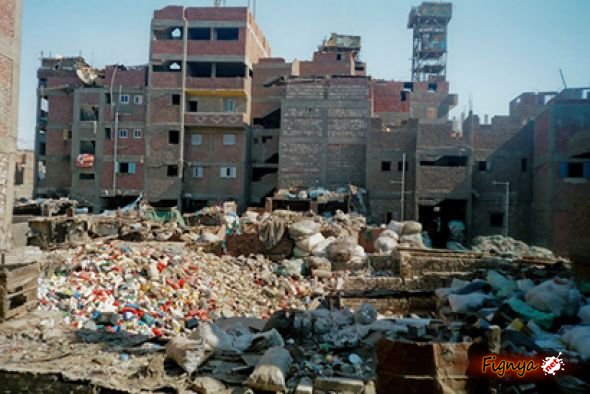 А это свалки в нашем городе.
А так мы загрязняем реки
Горящие свалки опасны для природы и человека.
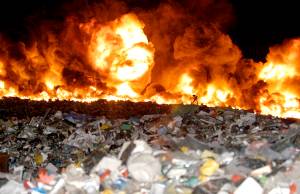 Твёрдые бытовые отходы
затем – в мусорный контейнер
А потом контейнеры с мусором вывозят на свалку
сначала попадают в мусорное ведро
Специальные контейнеры для раздельного сбора мусора
Каждый человек нашей планеты за год выбрасывает около тонны мусора – полный кузов грузовика. Представляете, сколько мусора скапливается на земле? Давайте  разберемся, что же люди выбрасывают и каким бывает мусор?
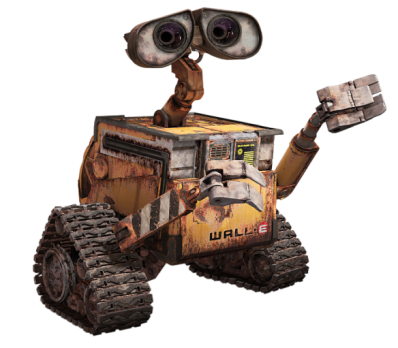 Бытовые отходы :
стекло, пластмасса,
металл, бумага
Строительный
мусор
Пищевые отходы
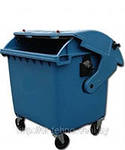 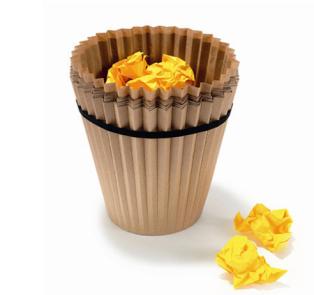 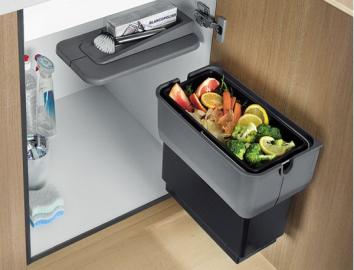 Мусороперерабатывающий завод
Сортировка мусора
Горы мусора на заводе
Я верю , что вы будете разумными жителями планеты Земля.
Пусть на нашей планете всегда будет пахнуть цветами .